Faculty evaluaTion
2023-2024
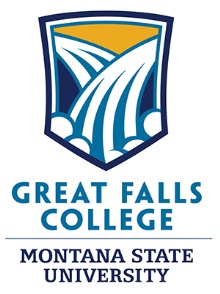 Purpose of evaluation
Further the College’s mission
Clarify expectations
Support continuous improvement in teaching and learning
Promote professional development
Recognize service to the students, campus, and community
Prepare faculty for tenure and promotion
overview
Annually for non-tenured tenure-track faculty
Every 3 years for tenured faculty
Abbreviated annual for non-tenure track faculty

Conducted by Division Director and reviewed by CEO/CAO
Performance indicators
Performance Indicators 

Teaching Effectiveness and Student Learning

Professional Development and Achievement

Service to the Students, Campus and Community
Evaluation components
Faculty Goals

Faculty Self-Evaluation

Administrative Evaluation
Including Instructional Evaluation

Review of Syllabus and Learning Outcomes

Student Evaluations

Peer Observation (optional but recommended, especially for new faculty)

Student Evaluation of Advising (if applicable)
What do I need to do?
Review Faculty Evaluation Handbook
www.gfcmsu.edu, “Faculty & Staff,” “Faculty Evaluation”
Set your goals for the year
Meet with your Division Director to review and approve
Schedule teaching observation
Assemble an electronic portfolio
Faculty Evaluation Form (includes goals set, self-reflection, division director evaluation, and information from student course evaluations), course materials submitted as support, Peer Observation (if applicable) 
Schedule summary meeting & notify division director when portfolio ready for review
Discuss performance
Review final written summary
Why an Electronic Portfolio?
Promotion and Tenure Portfolio is our ultimate goal.
A template is available.
Contact Teaching & Learning Center for ePortfolio template.
Support is available from the Teaching & Learning Center and your division director.
Assembling the portfolio
Faculty Evaluation Form
Includes goals set, self-reflection, division director evaluation, and information from student course evaluations
Instructional Evaluation Form
Used to review your teaching

Peer Observation (if applicable)

Course Materials Submitted as Support
Support materials
Syllabus for one course
Sample assignment showing course design and knowledge
Sample demonstrating appropriate delivery method or technology
Sample assessment
Example of using data to improve student learning, if documentation is applicable
*The items do not need to all come 
from the same course.
forms
Faculty Evaluation Form – Combines goals set, self-reflection, division director evaluation, and information from the student evaluations
Instructional Evaluation Form
Used to review your teaching
Peer Observation (optional)
 All forms available at www.gfcmsu.edu, 
“Faculty & Staff,” “Faculty Evaluation”
Faculty Evaluation2023-2024 Deadlines
Everything you need to know
The Faculty Evaluation Handbook, this training PowerPoint, and all of the forms can be found by going to 
www.gfcmsu.edu => “Faculty & Staff” => “Faculty Evaluation”